О предварительных итогах развития промышленного комплекса Чувашской Республики за январь-сентябрь 2017 года, прогноз на 2017 год и перспективы на 2018 год
Дата: 26 октября 2017 г.


Докладчик: 
Заместитель Председателя Кабинета Министров Чувашской Республики - министр экономического развития, промышленности
и торговли Чувашской Республики
В.А. Аврелькин
Индексы промышленного производства по основным видам обрабатывающих производств за январь-сентябрь 2017 года(в % к соответствующему периоду предыдущего года)
ОСНОВНЫЕ ПОКАЗАТЕЛИ РАЗВИТИЯ ПРОМЫШЛЕННОГО КОМПЛЕКСА  ЧУВАШСКОЙ РЕСПУБЛИКИ
2010 г.
Перечень отраслей с ростом индекса промышленного производства
Машиностроение
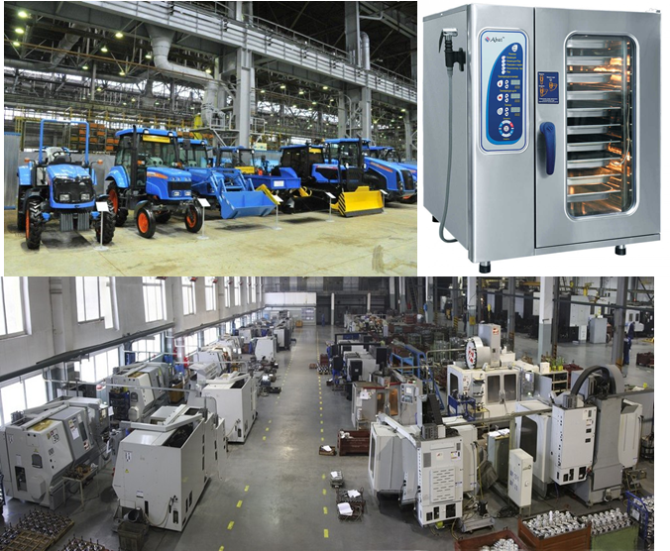 Химическое производство
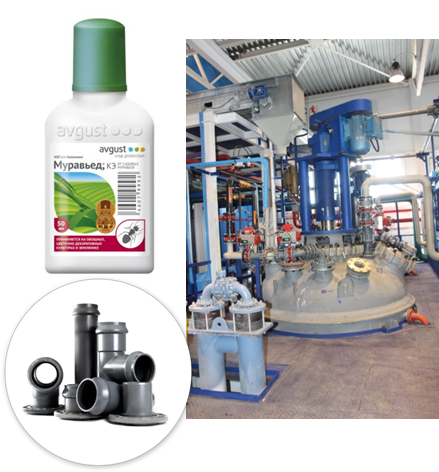 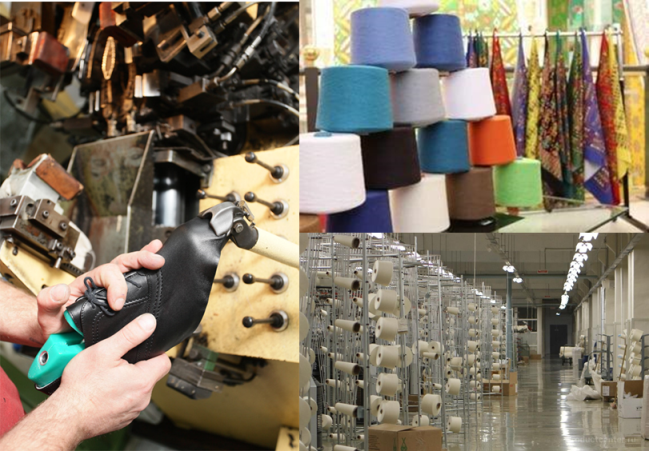 Легкая промышленность
Отрасли с замедлением темпов промышленного производства
Пищевая промышленность
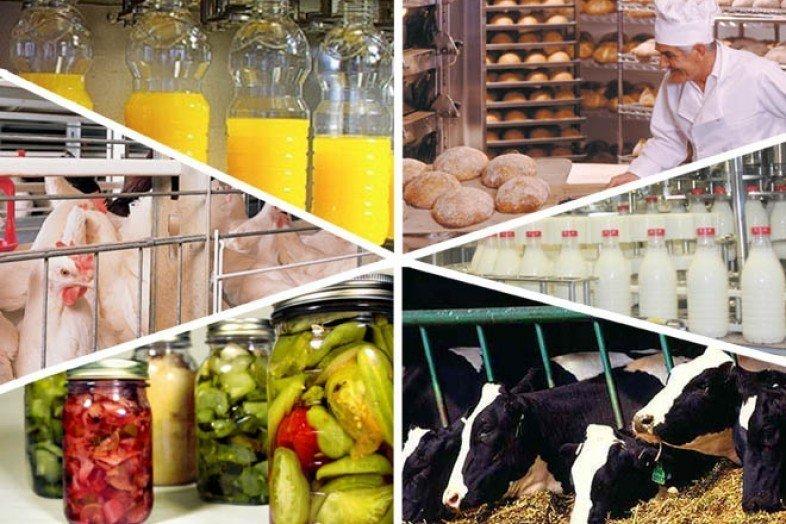 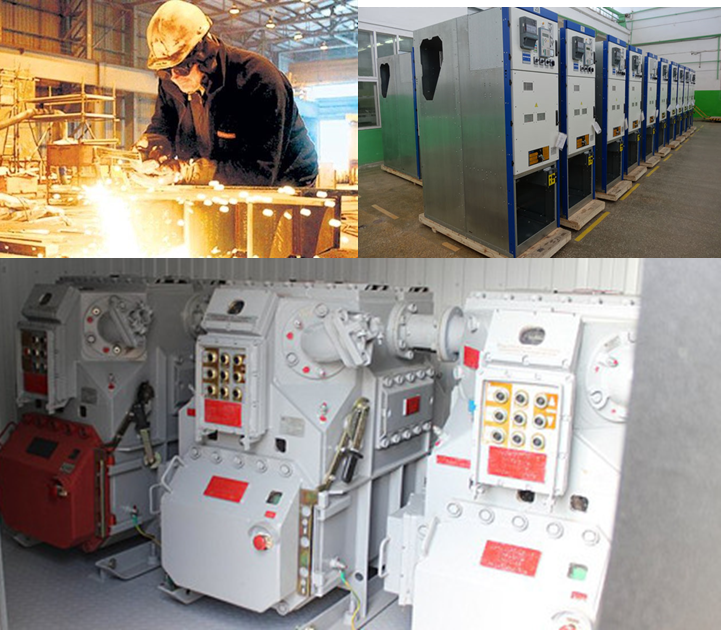 Машиностроение и 
электротехническая отрасль
Стратегическое партнерство
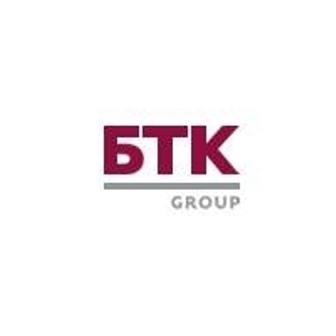 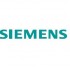 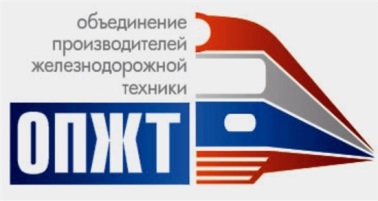 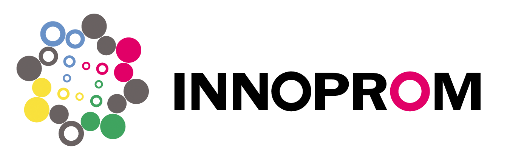 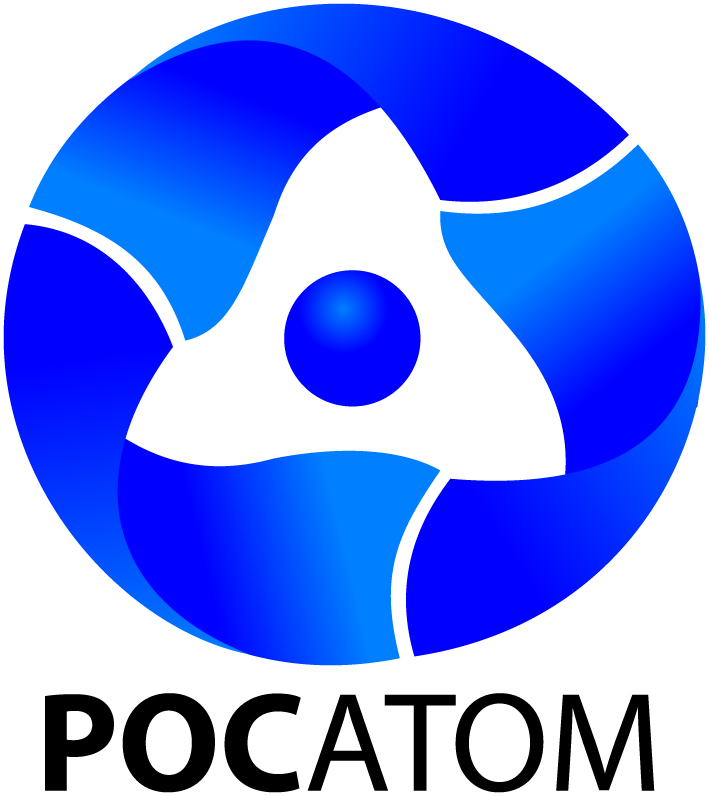 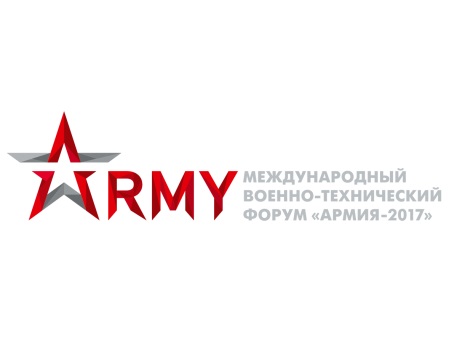 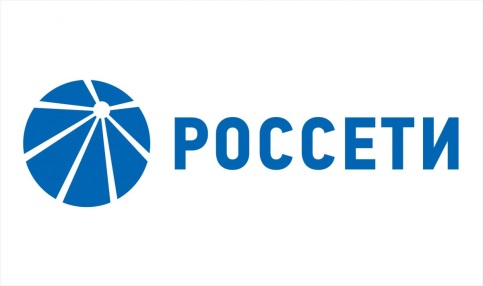 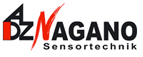 Объем поставок стратегическим партнерам за 2011-2016 годы, прогноз на 2017 год (млрд. рублей)
Структура поставок
2016 год
Оборонно-промышленный комплекс (в т.ч. продукция двойного назначения)
Автокомпоненты и комплектующие
Нефтегазовый комплекс
ПАО «Россети»
Железнодорожная продукция
ПАО «РусГидро»
Более 60 % объемов
продукции машиностроения 
в Чувашской Республике 
поставляется стратегическим партнерам
Госкорпорация «Росатом»
Задачи на IV квартал текущего года и перспективы на 2018 год
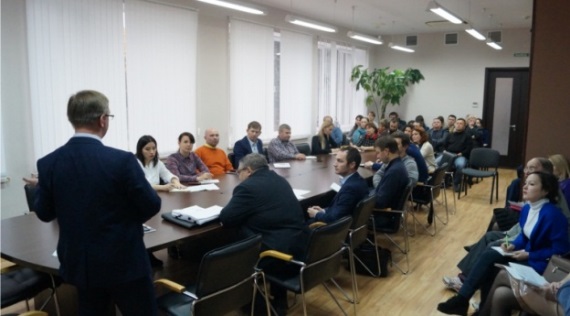 Взаимодействие руководителей предприятий республики с министерством в части использования всех созданных сегодня ресурсов:

участие в проводимых при поддержке Правительства Чувашской Республики презентациях, встречах, переговорах с руководителями различных уровней, гостей Чувашии, партнеров;

активное участие в российских форумах и выставочных мероприятиях;

использование ресурсов Фонда развития промышлености и инвестиционной деятельности, Центра экспортной поддержки и других институтов поддержки.
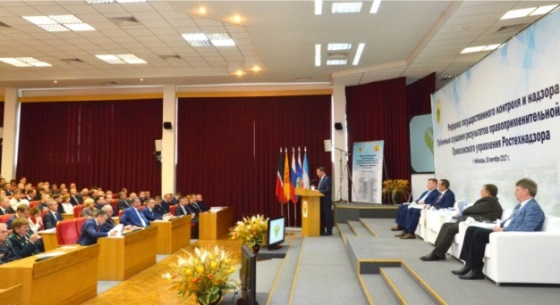 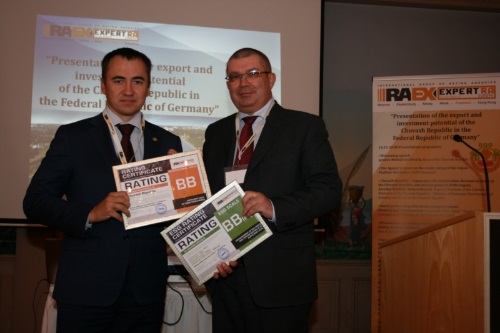 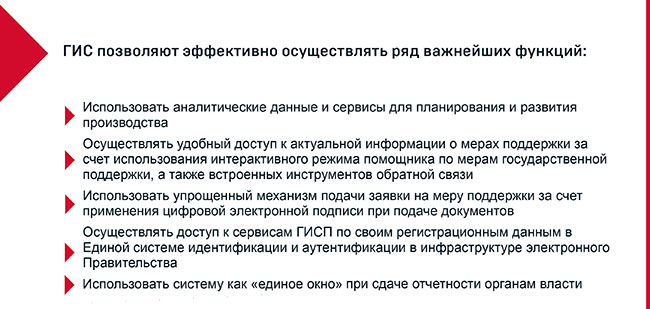 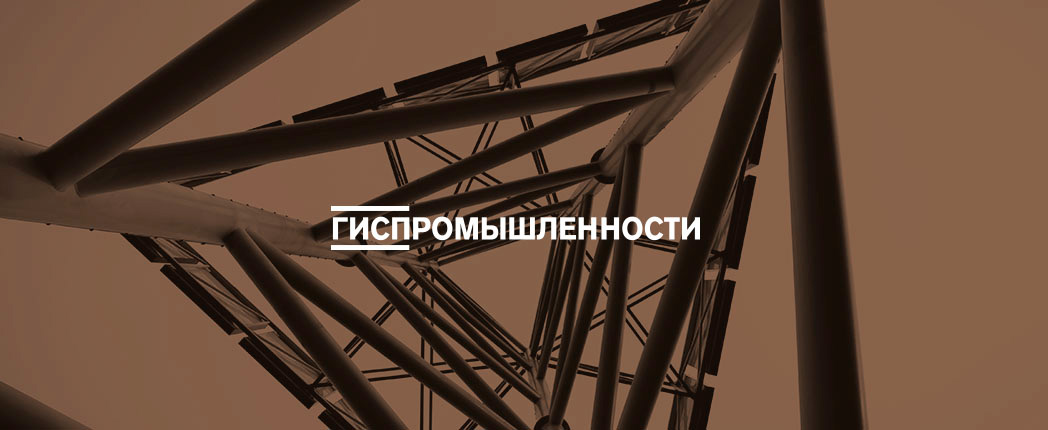 Повышение производительности труда и поддержка занятости
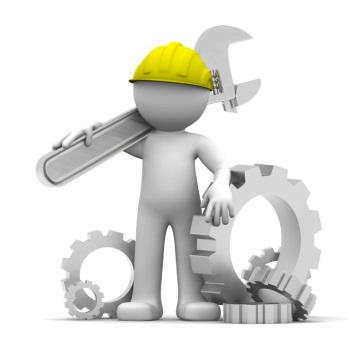 Выработка на 1 работающего в организациях обрабатывающих производств в январе-сентябре 2017 года составила 1690,9 тыс. рублей/человека, или 112,8% к уровню соответствующего периода 2016 года
Регионы, отобранные Минэкономразвития России, для участия в приоритетной программе «Повышение производительности труда и поддержка занятости» с 2018 года
Предприятия-участники программы по повышению производительности труда:

ПАО «Химпром»
АО «Перкарбонат» 
ООО «Хевел»
ЗАО «ЧП «Сеспель»
АО «ЧЭАЗ»
ОАО «ВНИИР»
АО «ЧПО им. В.И. Чапаева»
АО «Чувашторгтехника»
филиал ЗАО Фирма «Август» «ВЗСП»
АО «Чувашхлебопродукт»
ОАО «Ядринмолоко»
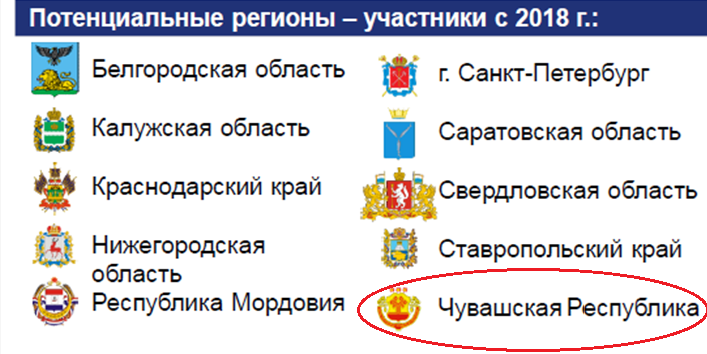 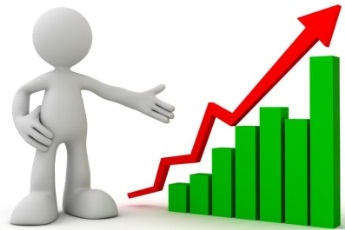 «Точки роста» промышленного комплекса Чувашской Республики
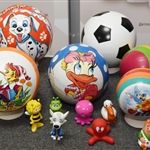 1. Реализация инвестиционных проектов, способствующих импортозамещению в приоритетных отраслях и повышение конкурентоспособности выпускаемой продукции:
 - детских пластизольных мячей и игрушек, резиновых сапог; уплотнительных профилей и элементов для нефтегазодобывающей промышлености  (АО «ЧПО им. В.И. Чапаева»);
- композиционной продукции для потребности строительного рынка Российской Федерации (ООО «Гален»); 
- текстильных мультиаксиальных инновационных материалов для использования в различных отраслях промышленности (АО «Лента»);
- монтажной токопроводящей сетки, геосетки для производства композитных материалов для обшивки летательных аппаратов (ООО «Техмашхолдинг»);
- солнечных модулей по гетероструктурной технологии до 220 МВт в год (ООО «Хевел»).
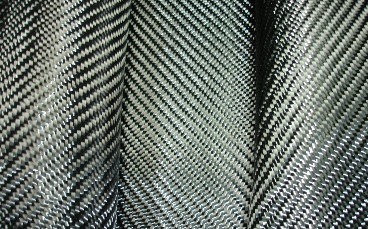 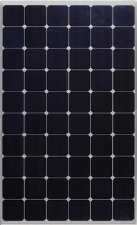 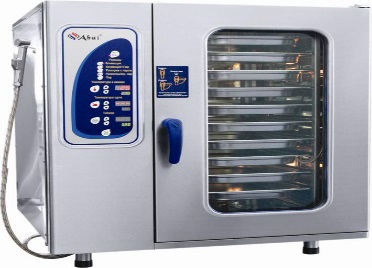 2. Увеличение доли российского и расширение присутствия на зарубежных рынках:
- спортивного (детского) игрового оборудования (ЗАО «ЗИСО»);
профессионального кухонного оборудования (ГК «Чувашторгтехника»);
прицепов и полуприцепов, установок сварки трением с перемешиванием (ЗАО «Чебоксарское предприятие «Сеспель»)
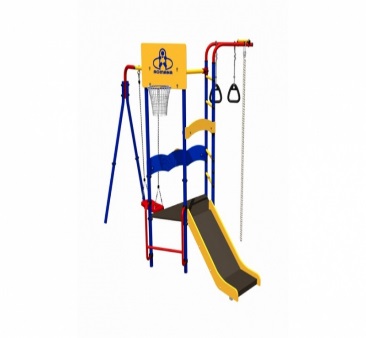 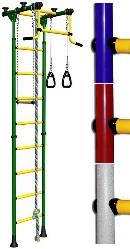 3. Продолжить плотное взаимодействие с госмонополиями, в том числе по разработкам и поставкам новой продукции (цифровые подстанции, силовые модули и преобразова-тельная техника, соединители, энергосберегающие устройства), предприятия электротехнического кластера
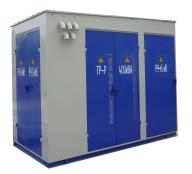 4. Развитие арматуростроения и приводостроения (ООО «БИРС Арматура»)
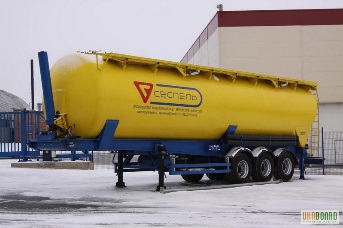 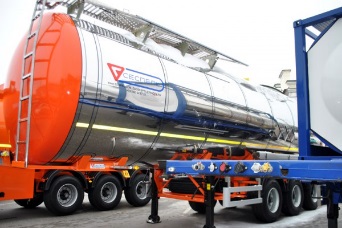 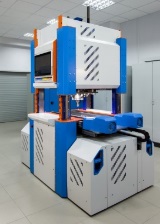 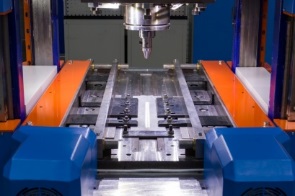 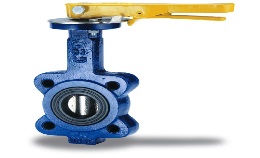 9
Перспективные направления в области стратегического партнерства
Расширение географии поставок